«Особенности планирования работы ДОУ по патриотическому воспитанию дошкольников с учетом УМК «Детский сад-2100»»
Воспитатель: Суворова Т.В.
Основной целью работы является приобщение детей к социокультурным нормам, традициям семьи, общества и государства; формирование представления о себе как о представителе своего народа; использование народной культуры как средства гражданского воспитания
.
ГРАЖДАНСТВЕННОСТЬ
Патриотизм
Правовая воспитанность
Толерантность
Как качество личности гражданственность имеет две стороны – объективную и субъективную. Объективная полно выражена в способе жизнедеятельности, а субъективная – в формах и видах поведения, ее потребностях, интересах, ценностных ориентациях.
Основа образовательной программы гражданского воспитания детей дошкольного возраста- «Поэтика народной культуры» под редакцией Л.В.Любимовой 
Реализация программы осуществляется на протяжении всего дошкольного периода, что позволило сформировать целостную педагогическую систему.
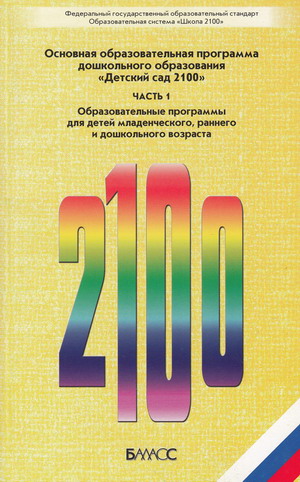 Тематические блоки:
1. «Жилище человека – дом, деревня, город»
2. «Великая земля Русская»
3. «Поволжье»
4. «Культура в жизни нашей родины. Народная игрушка. Традиционные ремесла России»
5. «Русская народная одежда»
Темы:
*Русские народные сказки о жизни наших предков
*Жизнь человека – источник знаний о жизни людей, окружающей их природе, о времени, в котором они жили. Храмы, общественные здания, другие сооружения – свидетели времени.
*Русский народ и его корни. Общность их культуры. Современные славянские народы. Понятие «Родина». Наш край – частица Родины.
*Быт, нравы. Семейные традиции. История и культура одежды. Культура еды
*Я и моя семья. Мое имя, мой дом, моя улица, мой город, моя родословная
*Прославление Отчизны, родного края, героизма.
Организация работы запланирована по трем направлениям – совместная деятельность взрослых и детей, самостоятельная деятельность детей, взаимодействие с семьями воспитанников.
По каждой теме планируется одно мероприятие в неделю и задействуются практически все виды деятельности – это и коммуникативная, и познавательная, игровая, изобразительная, музыкальная и т.д
Ожидаемые результаты такой работы – это развитие чувства патриотизма – это и любовь к родным местам, и гордость за свой народ, и ощущение своей неразрывности со всем окружающим миром, и желание сохранять, приумножать богатство своей Родины.
Спасибо за внимание!!!